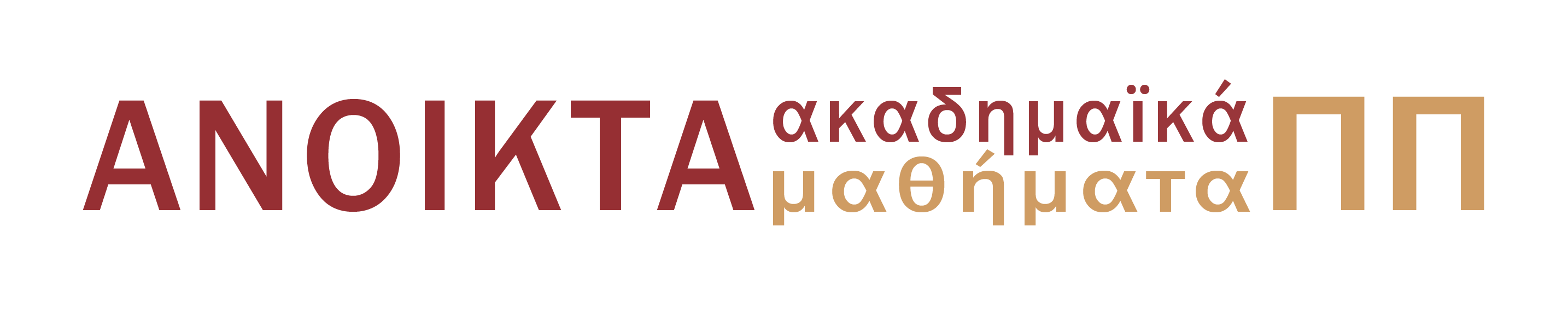 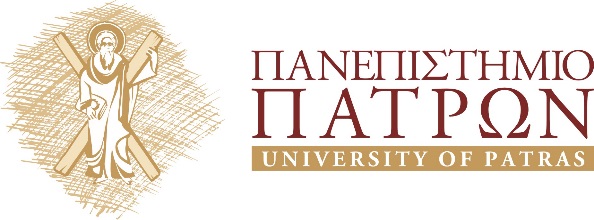 Αρχαίο Ελληνικό Δράμα: Ευριπίδης
Ενότητα 15: Ερμηνευτικές παρατηρήσεις στίχων 798-834 της Μήδειας
Μενέλαος Χριστόπουλος
Τμήμα Φιλολογίας
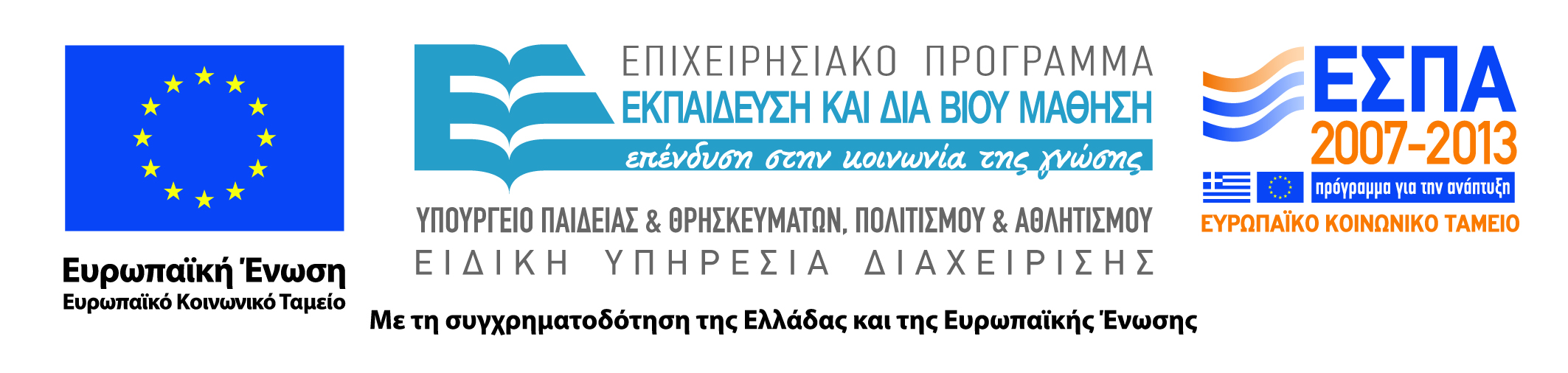 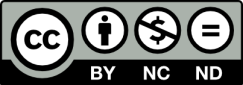 Άδειες Χρήσης
Το παρόν εκπαιδευτικό υλικό υπόκειται σε άδειες χρήσης Creative Commons. 
Για εκπαιδευτικό υλικό, όπως εικόνες, που υπόκειται σε άλλου τύπου άδειας χρήσης, η άδεια χρήσης αναφέρεται ρητώς.
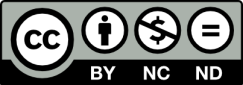 2
Χρηματοδότηση
Το παρόν εκπαιδευτικό υλικό έχει αναπτυχθεί στα πλαίσια του εκπαιδευτικού έργου του διδάσκοντα.
Το έργο «Ανοικτά Ακαδημαϊκά Μαθήματα στο Πανεπιστήμιο Πατρών» έχει χρηματοδοτήσει μόνο τη αναδιαμόρφωση του εκπαιδευτικού υλικού. 
Το έργο υλοποιείται στο πλαίσιο του Επιχειρησιακού Προγράμματος «Εκπαίδευση και Δια Βίου Μάθηση» και συγχρηματοδοτείται από την Ευρωπαϊκή Ένωση (Ευρωπαϊκό Κοινωνικό Ταμείο) και από εθνικούς πόρους.
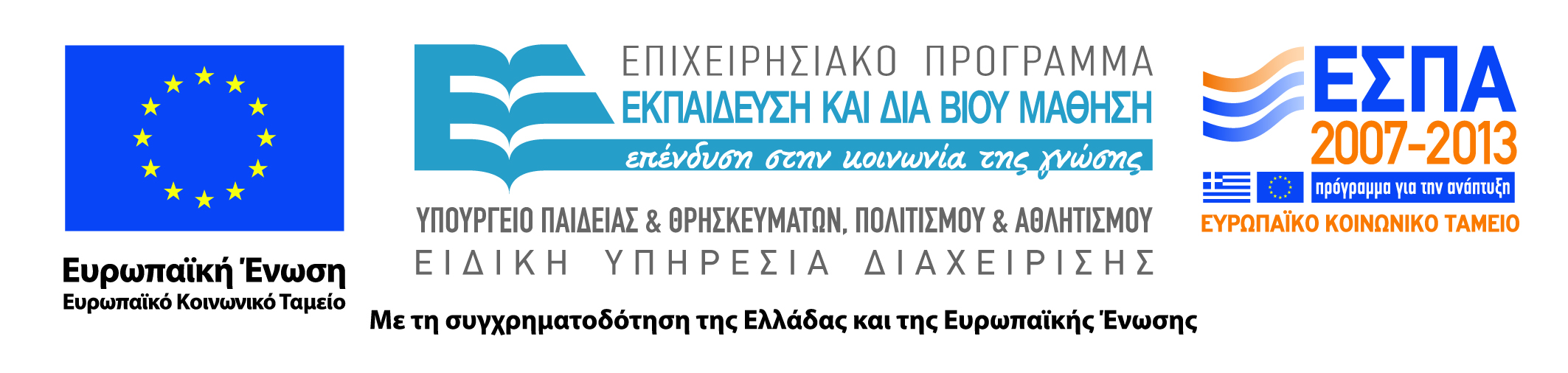 3
Σκοποί  ενότητας
Η ενότητα στοχεύει στην παροχή βασικών πληροφοριών για την ερμηνεία των στίχων 798-834 της Μήδειας, που αποτελεί το βασικό αντικείμενο μελέτης του μαθήματος, καθώς και στην παρουσίαση των τραγωδιών Ἀνδρομάχη και Ἑκάβη.
4
Περιεχόμενα ενότητας
Κάθε ενότητα περιλαμβάνει ερμηνευτικά σχόλια σε στίχους της Μήδειας, καθώς και βασικές πληροφορίες για την υπόθεση και την χρονολόγηση των σωζόμενων έργων του Ευριπίδη. Η παρούσα ενότητα εστιάζει στους στίχους 798-834 της Μήδειας, ενώ στο δεύτερο μέρος της παρουσιάζονται οι τραγωδίες Ἀνδρομάχη και Ἑκάβη (τα αρχεία PowerPoint περιέχουν βασικά στοιχεία των παρουσιαζόμενων ευριπίδειων έργων και το αρχαίο κείμενο της Μήδειας).
5
Ευριπίδου Μήδεια
Στίχοι 798-834
Ἀνδρομάχη
Παραστάθηκε το 425 π. Χ.

Πρόσωπα του έργου:
Ανδρομάχη
Ερμιόνη
Μενέλαος
Πηλέας
Ορέστης
7
Ἑκάβη
Παραστάθηκε το 425 π. Χ.

Πρόσωπα του έργου:
Πολύδωρος
Εκάβη
Πολυξένη
Οδυσσέας
Ταλθύβιος
Αγαμέμνονας
Πολυμήστορας
8
Στίχοι 798-810 Μήδειας
Μη. ἴτω· τί μοι ζῆν κέρδος; οὔτε μοι πατρὶςοὔτ΄ οἶκος ἔστιν οὔτ΄ ἀποστροφὴ κακῶν.ἡμάρτανον τόθ΄ ἡνίκ΄ ἐξελίμπανον        (800)δόμους πατρῴους͵ ἀνδρὸς Ἕλληνος λόγοιςπεισθεῖσ΄͵ ὃς ἡμῖν σὺν θεῷ τείσει δίκην.οὔτ΄ ἐξ ἐμοῦ γὰρ παῖδας ὄψεταί ποτεζῶντας τὸ λοιπὸν οὔτε τῆς νεοζύγουνύμφης τεκνώσει παῖδ΄͵ ἐπεὶ κακῶς κακὴν        (805)θανεῖν σφ΄ ἀνάγκη τοῖς ἐμοῖσι φαρμάκοις.μηδείς με φαύλην κἀσθενῆ νομιζέτωμηδ΄ ἡσυχαίαν͵ ἀλλὰ θατέρου τρόπου͵βαρεῖαν ἐχθροῖς καὶ φίλοισιν εὐμενῆ·τῶν γὰρ τοιούτων εὐκλεέστατος βίος.        (810)
9
Στίχοι 811-823 Μήδειας
Χο. ἐπείπερ ἡμῖν τόνδ΄ ἐκοίνωσας λόγον͵σέ τ΄ ὠφελεῖν θέλουσα͵ καὶ νόμοις βροτῶνξυλλαμβάνουσα͵ δρᾶν σ΄ ἀπεννέπω τάδε.Μη. οὐκ ἔστιν ἄλλως· σοὶ δὲ συγγνώμη λέγειντάδ΄ ἐστί͵ μὴ πάσχουσαν͵ ὡς ἐγώ͵ κακῶς.        (815)Χο. ἀλλὰ κτανεῖν σὸν σπέρμα τολμήσεις͵ γύναι;Μη. οὕτω γὰρ ἂν μάλιστα δηχθείη πόσις.Χο. σὺ δ΄ ἂν γένοιό γ΄ ἀθλιωτάτη γυνή.Μη. ἴτω· περισσοὶ πάντες οὑν μέσῳ λόγοι.ἀλλ΄ εἶα χώρει καὶ κόμιζ΄ Ἰάσονα·        (820)ἐς πάντα γὰρ δὴ σοὶ τὰ πιστὰ χρώμεθα.λέξῃς δὲ μηδὲν τῶν ἐμοὶ δεδογμένων͵εἴπερ φρονεῖς εὖ δεσπόταις γυνή τ΄ ἔφυς.
10
Στίχοι 824-834 Μήδειας
Χο. Ἐρεχθεΐδαι τὸ παλαιὸν ὄλβιοι [στροφήκαὶ θεῶν παῖδες μακάρων͵ ἱερᾶςχώρας ἀπορθήτου τ΄ ἄπο͵ φερβόμενοικλεινοτάταν σοφίαν͵ αἰεὶ διὰ λαμπροτάτουβαίνοντες ἁβρῶς αἰθέρος͵ ἔνθα ποθ΄ ἁγνὰς        (830)ἐννέα Πιερίδας Μούσας λέγουσιξανθὰν Ἁρμονίαν φυτεῦσαι·
11
Τέλος Ενότητας
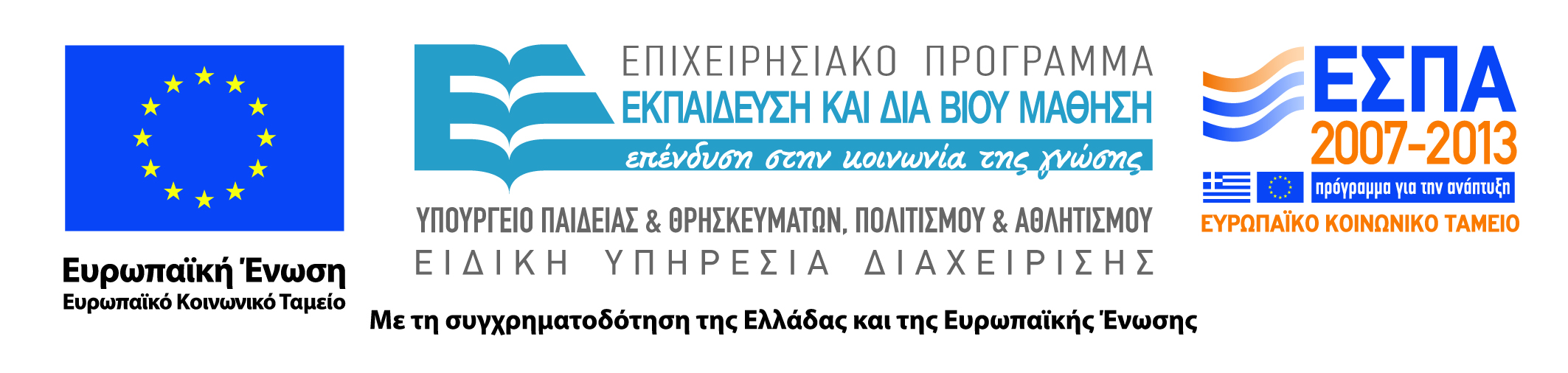 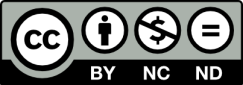